Keycloak and GIS: A Tale of Two Countries and One Secure MaP
Integration of Keycloak in the data infrastructure of Brussels Mobility
ABOUT BRUSSELS MOBILITY
Administration of the Brussels-Capital Region (19 municipalities, 1.2m inhabitants, 165km²)
Responsible for equipment, infrastructure and mobility issues.
Develop mobility strategies
Develop road infrastructure projects
Renew and maintain public spaces and roads
Oversees public transport infrastructure and taxis of the region
> 600 employees
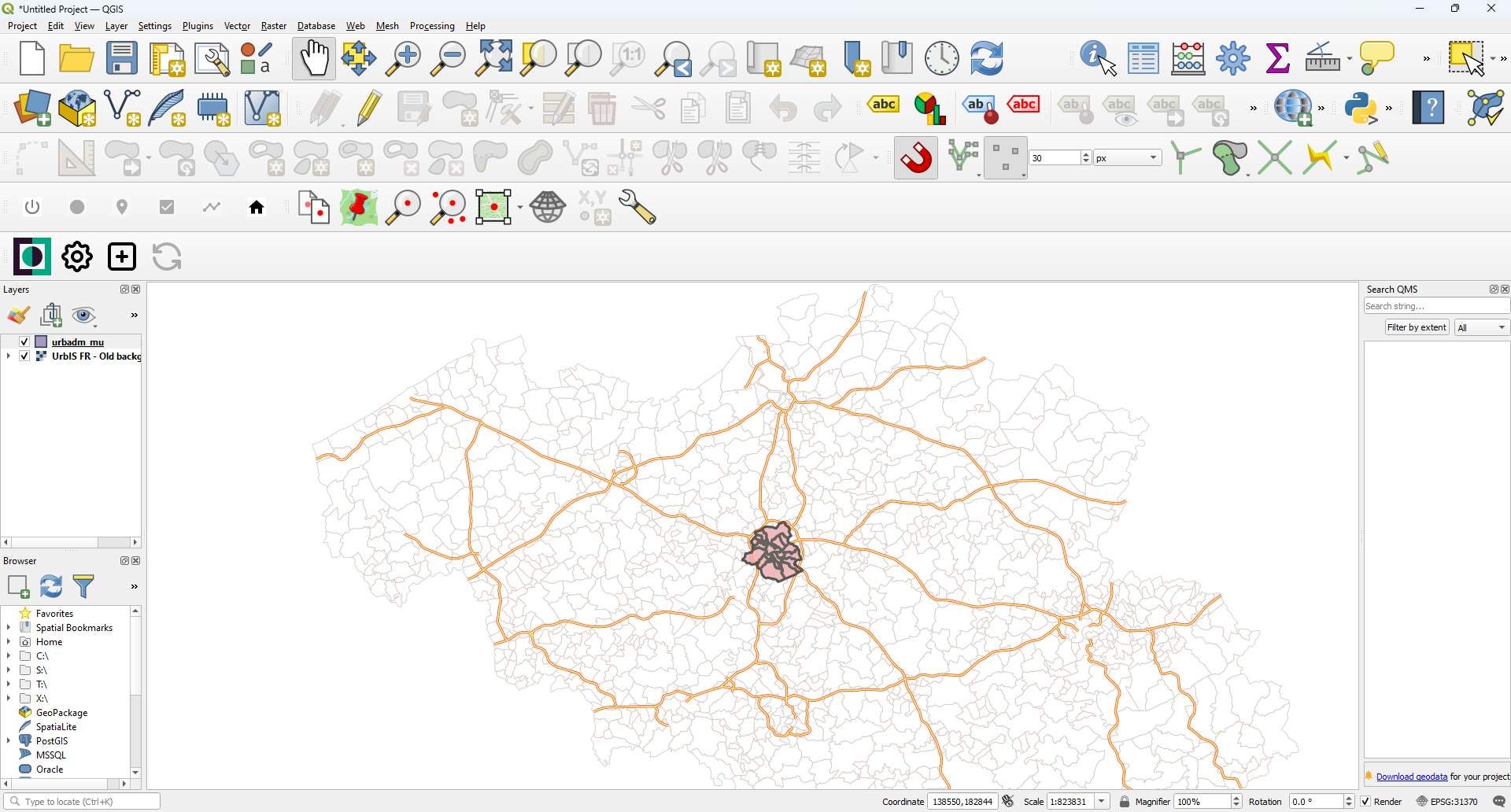 DATA INFRASTRUCTURE
Data infrastructure originally build around a mapviewer
Now the infrastructure hosts 
A mapviewer
Databases
Small applications
API-engines
…

https://data.mobility.brussels
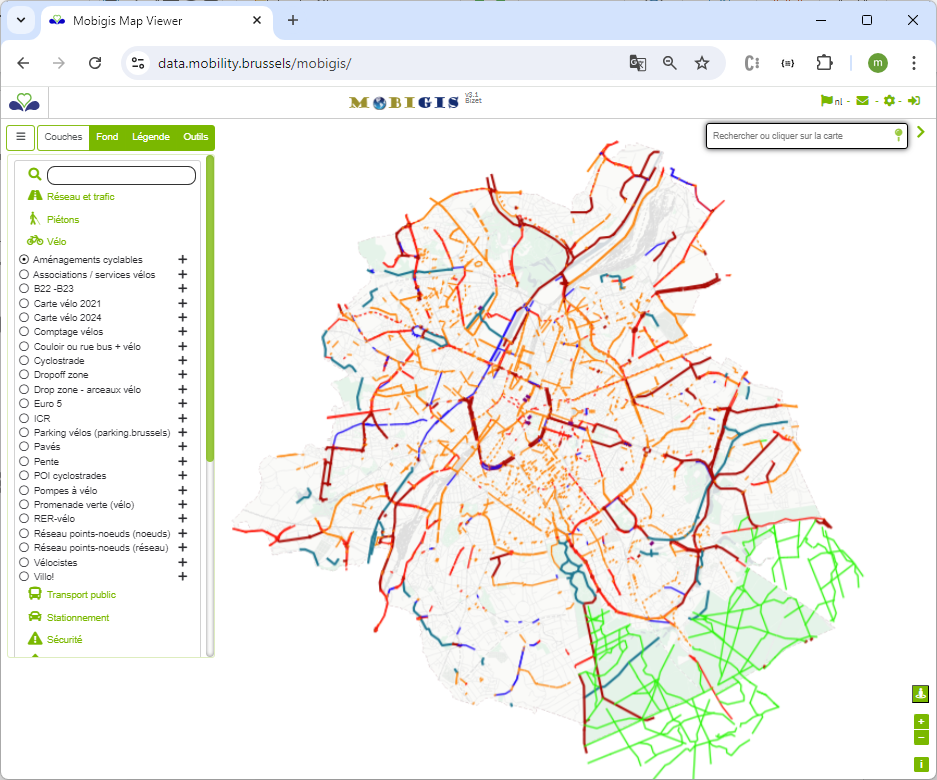 DATA INFRASTRUCTURE
Data infrastructure is hosted on Linux Servers
All components are Open Source
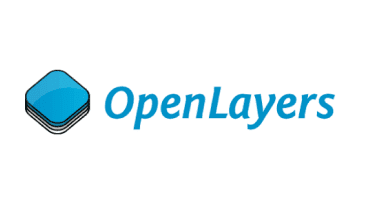 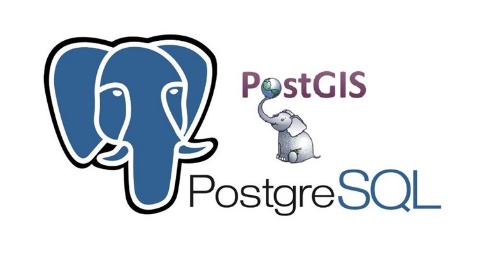 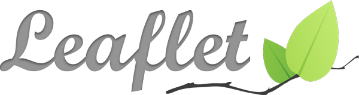 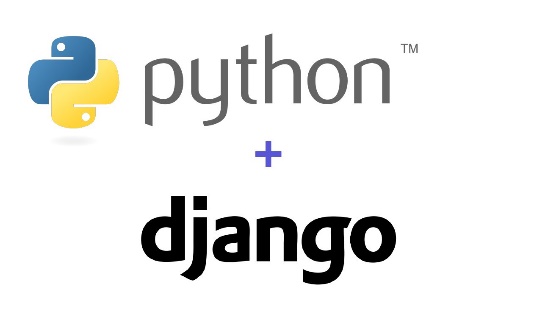 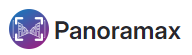 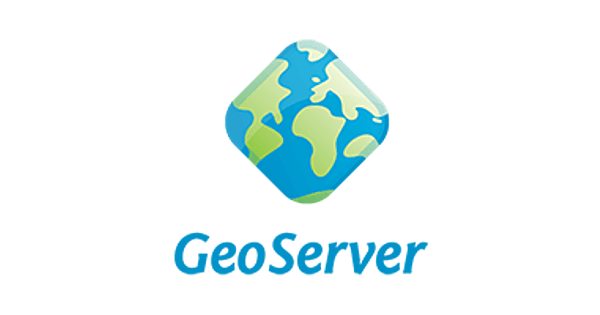 AUTHENTICATION NEEDS
Authentication is necessary for:
Internal applications
Not all data is open
Monitoring data usage for some api’s
AUTHENTICATION NEEDS
Django and Geoserver have their own access management systems.
Need for a single sign-on system that can be integrated in every component.
Compliant with Django, Geoserver and Panoramax
Connectable with LDAP
Secured layers from Geoserver have to be accessible in QGIS
Webrequests M2M
An integration of Keycloak in the infrastructure has been done with the help of GIM.
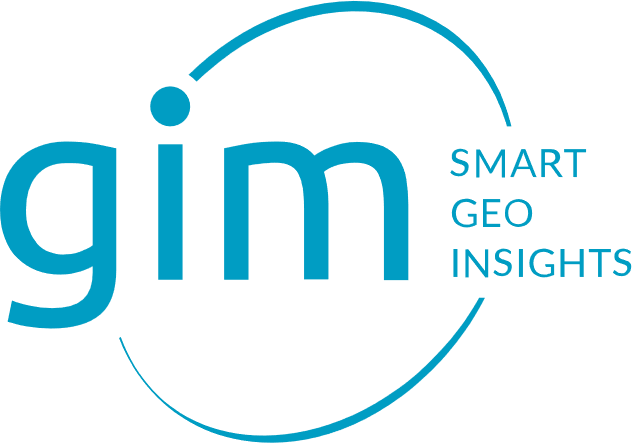 KEYCLOAK
Open Source Identity and Access Management system:
Manages users
Allows user federation
Supports OpenID Connect
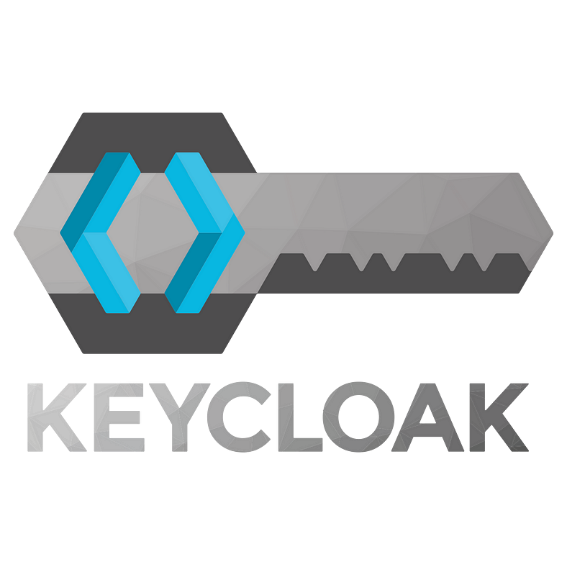 KEYCLOAK
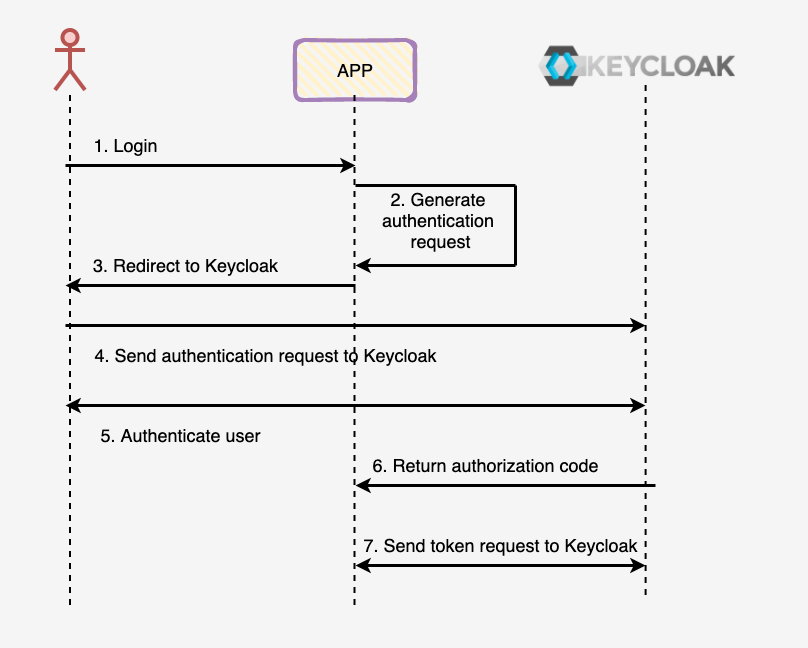 https://abdulsamet-ileri.medium.com/introduction-to-keycloak-227c3902754a
INSTALL
version: '3'

services:
  auth:
    container_name: keycloak
    image: keycloak_x_prebuild
    build:
      context: ./
      dockerfile: Dockerfile
    ports:
      - "8081:8080"
    depends_on:
      - db
    restart: always

  db:
    image: postgres:14.2
    container_name: postgis
    environment:
      - POSTGRES_DB=keycloak
      - POSTGRES_USER=***
      - POSTGRES_PASSWORD=***
    ports:
      - "5433:5432"
    volumes:
      - /srv/docker/postgis/data:/var/lib/postgresql/data
    restart: always
Docker is used to install Keycloak

Create docker-compose.yml
INSTALL
FROM quay.io/keycloak/keycloak-x:16.1.1 as builder

ENV KC_METRICS_ENABLED=true \
        KC_DB=postgres \
        KEYCLOAK_ADMIN=*** \
        KEYCLOAK_ADMIN_PASSWORD=*** \
        KC_DB_URL=jdbc:postgresql://10.*.*.*:5433/keycloak \
        KC_DB_USERNAME=*** \
        KC_DB_PASSWORD=*** \
        KC_HOSTNAME=10.*.*.*:8081 \
        KC_HTTP_ENABLED=true \
        QUARKUS_HTTP_ROOT_PATH=/auth \
        KC_HOSTNAME_STRICT=false \
        KC_HOSTNAME_STRICT_HTTPS=false

RUN /opt/keycloak/bin/kc.sh build
ENTRYPOINT ["/opt/keycloak/bin/kc.sh", "start"]
Create a Dockerfile





Now run Docker
docker-compose build
docker-compose up -d
CONNECTING DJANGO
The ‘mozilla-Django-oidc’ plugin is used. This plugin is well maintainted and stable.

Adapt ‘settings.py’

Create a new app ‘keycloak’ in your project and create a file  ‘keycloak_settings.py’
#project/settings.py

from keycloak.keycloak_settings import *
#keycloak/keycloak_settings.py
from project.settings import INSTALLED_APPS
from project.settings import MIDDLEWARE
INSTALLED_APPS += [
    'mozilla_django_oidc',
    'keycloak’, ]
AUTHENTICATION_BACKENDS = (
    'keycloak.mobigisOIDCAuthenticationBackend.MobigisOIDCAuthenticationBackend’, )
MIDDLEWARE += [
    'keycloak.mobigisOIDCAuthenticationBackend.MobigisOIDCBearerTokenMiddleware',
    'keycloak.mobigisOIDCAuthenticationBackend.MobigisBearerTokenAwareSessionRefresh’ ]
CONNECTING DJANGO
Use the ‘keycloak_settings.py’ to define your OpenID connection parameters.

You can overwrite the ‘mozilla_django_oidc.auth.OIDCAuthenticationBackend’ class to add your own functionalities.

You can easily add the app to different Django projects.
CONNECTING GEOSERVER
Install the sec-oauth2-openid-connect-plugin



Add authentication filter > OpenId Connect
Discover from openid-configuration/auth/realms/mobigis/.well-known/openid-configuration

Set up the roles and data security
podman run -d  -e COMMUNITY_EXTENSIONS=sec-oauth2-openid-connect-plugin,ogcapi-features-plugin -e GEOSERVER_ADMIN_USER=*** -e GEOSERVER_ADMIN_PASSWORD=*** -e STABLE_EXTENSIONS=charts-plugin,pyramid-plugin,inspire-plugin -p 8080:8080 --name geoserver -e GEOSERVER_DATA_DIR=/geoserver -v /srv/geoserver:/ --network host kartoza/geoserver:2.24.2
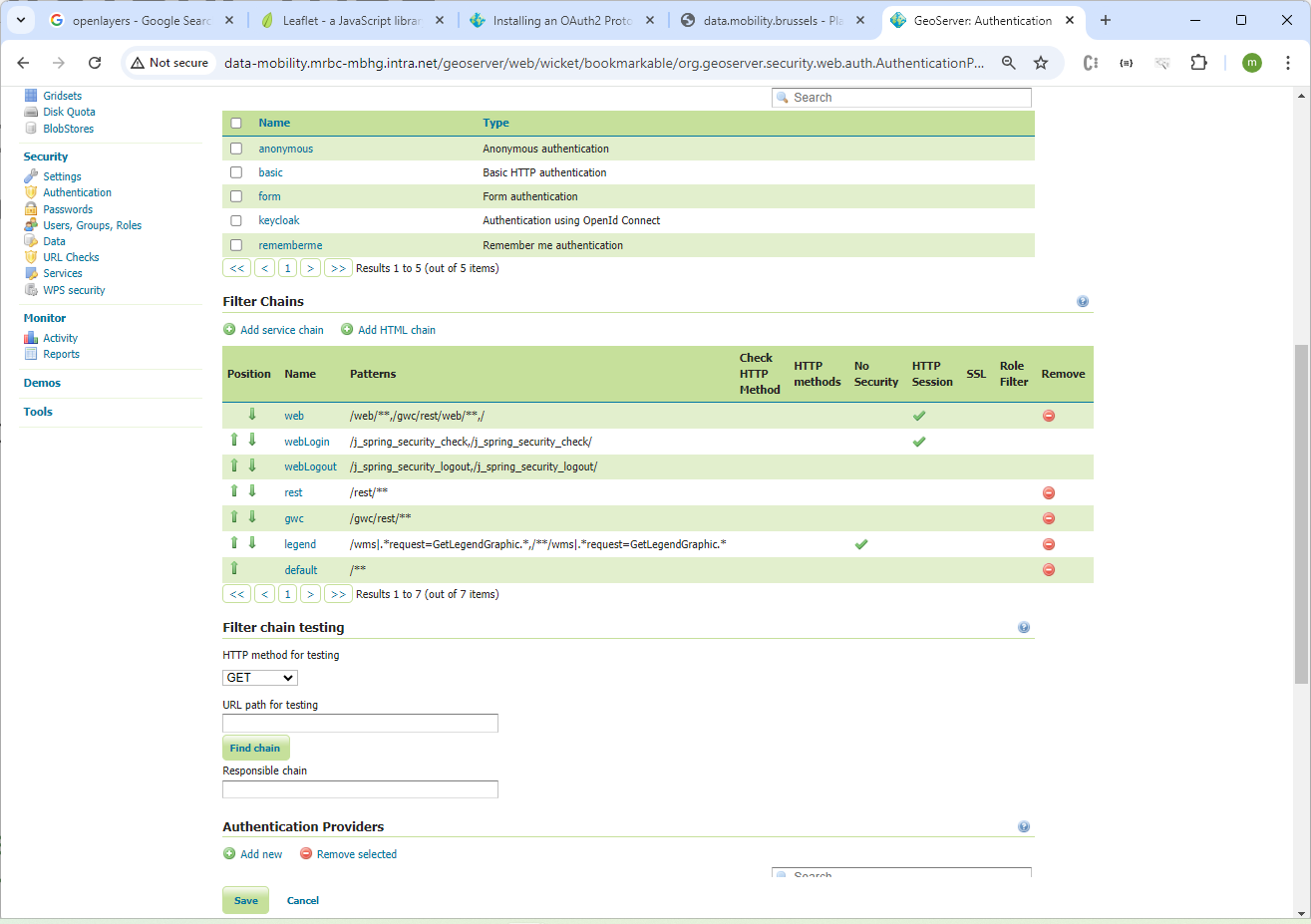 CONNECTING PANORAMAX
Install Panoramax adding openid configuration parameters
podman run -e DB_URL=postgres://user:pwd@10.x.x.x/geovisio -p 5000:5000 --name geovisio_api -v /mnt/geovisio:/data/ -e OAUTH_PROVIDER=oidc -e OAUTH_OIDC_URL=…/auth/realms/mobigis -e OAUTH_CLIENT_ID=client_name -e OAUTH_CLIENT_SECRET=client_secret -e API_FORCE_AUTH_ON_UPLOAD=false -e FLASK_SECRET_KEY=*** -e API_LOG_LEVEL=debug geovisio/api:develop api
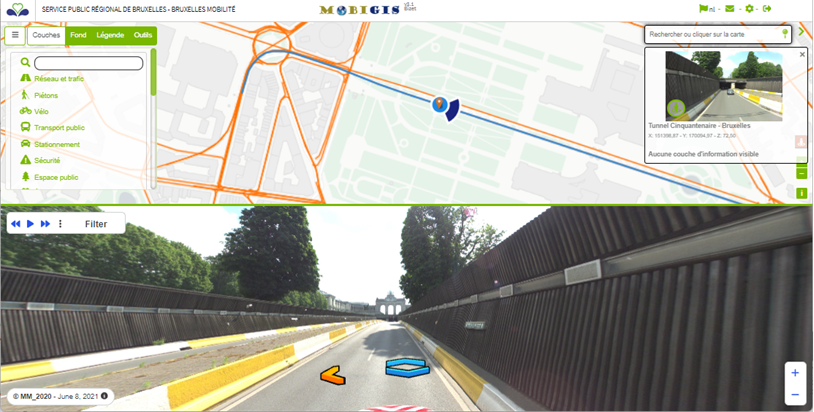 M2M CONNECTION
Webservices have to be accessible without website login for M2M connections.
The client_id / client_secret of application client may not be shared.
A webpage makes it possible for a user to create his own client_id / client_secret in Keycloak: https://data.mobility.brussels/users/clients/
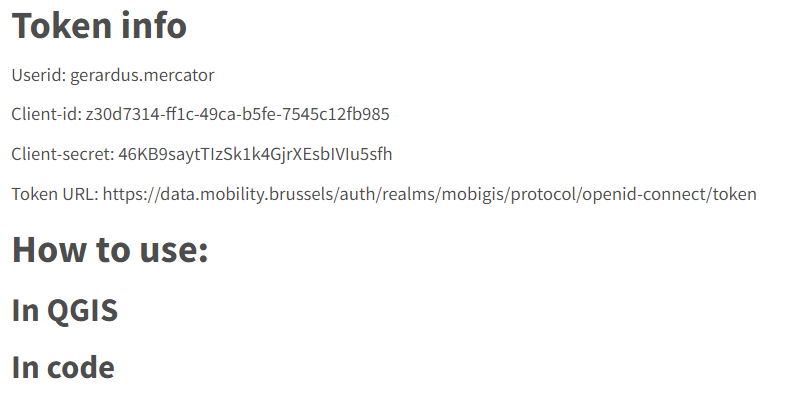 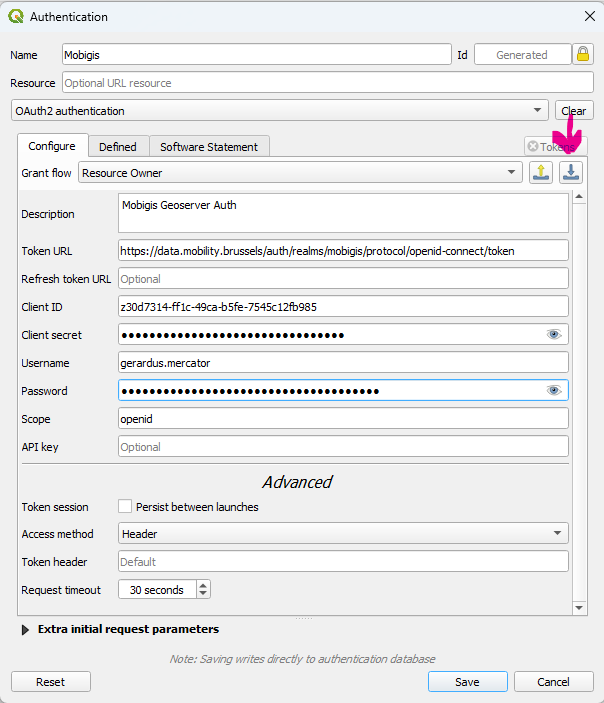 M2M CONNECTION
Download a configurationfile for QGIS

Get a bearer token for webrequests
import requestsheaders = {'Content-Type': 'application/x-www-form-urlencoded'}payload = {'grant_type': 'password',  'client_id’: ‘***',  'client_secret': ‘***',  'username’: ‘***',  'password': '***',  'scope': 'openid' }r = requests.post(  'https://data.mobility.brussels/auth/realms/mobigis/protocol/openid-connect/token',  headers=headers,  data=payload )token = r.json()['access_token']
CONCLUSION
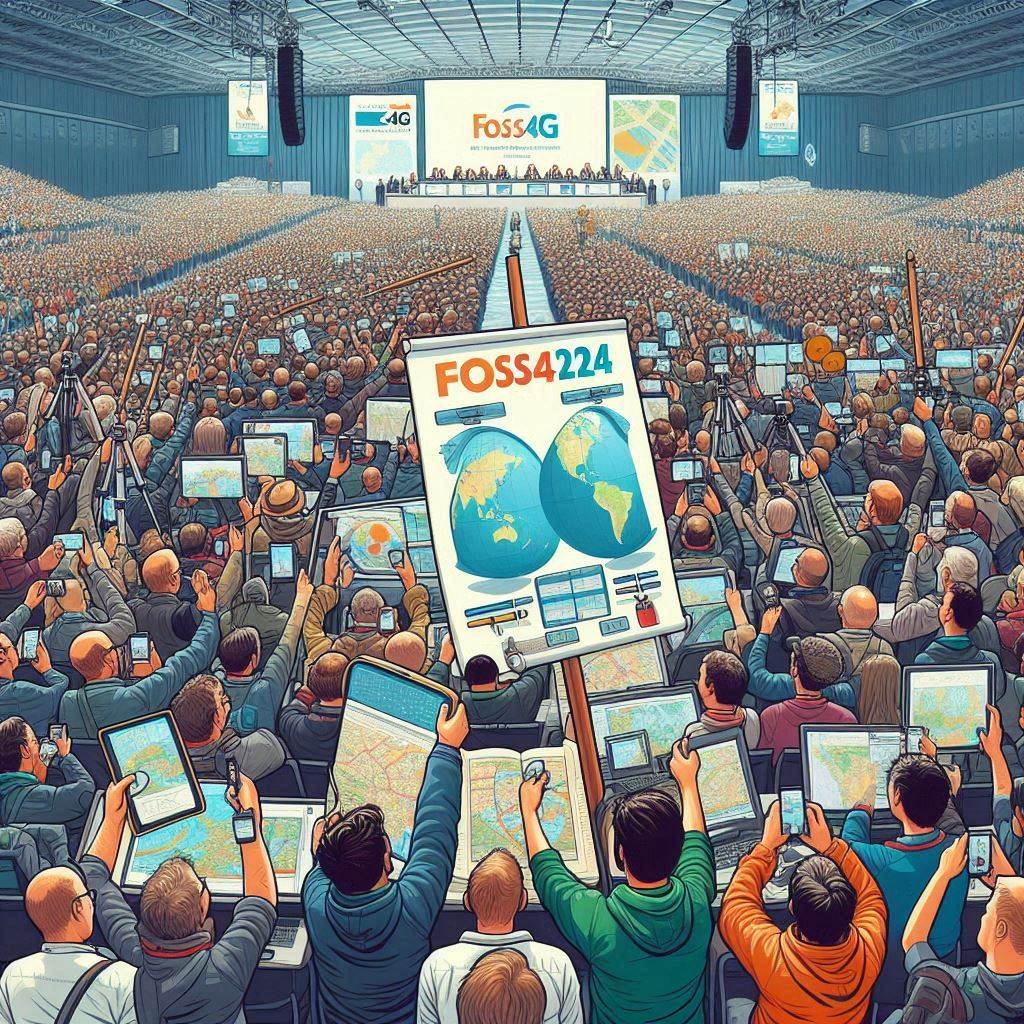 … and the crowd goes wild
Everything works like it should …